«Каждый человек обязан (я подчеркиваю – обязан) заботиться о своем  интеллектуальном развитии. Это его обязанность перед обществом, в  котором он живет, и перед самим собой. Основной (но, разумеется, не   единственный) способ своего интеллектуального развития – чтение».                                                                             Д.С. Лихачев.
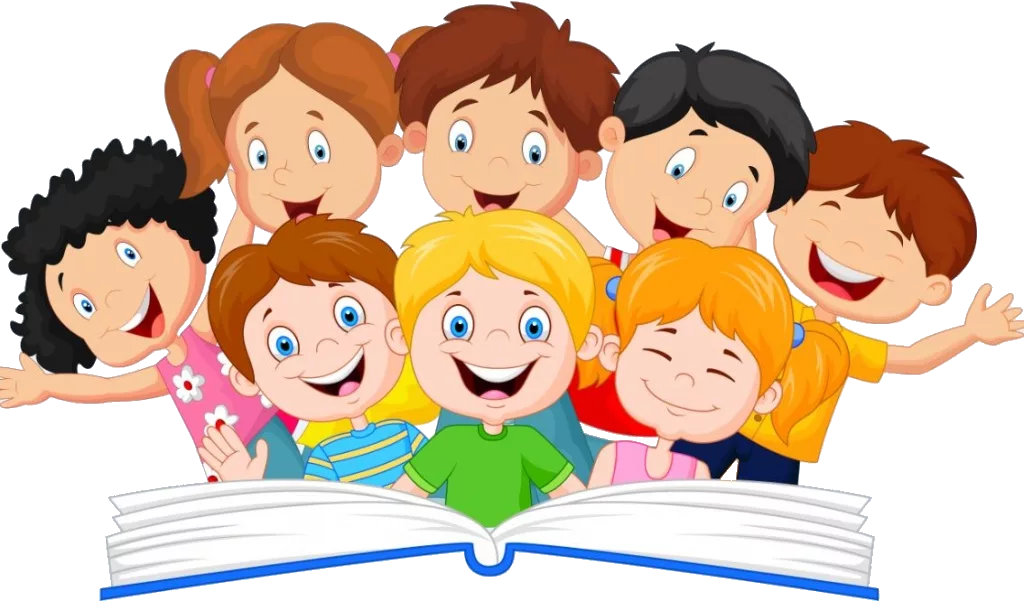 МЕТАПРЕДМЕТНАЯ
            РАБОТА:
           
              возможности
                   и 
                    особенности.
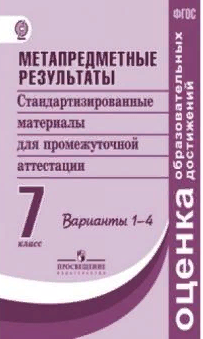 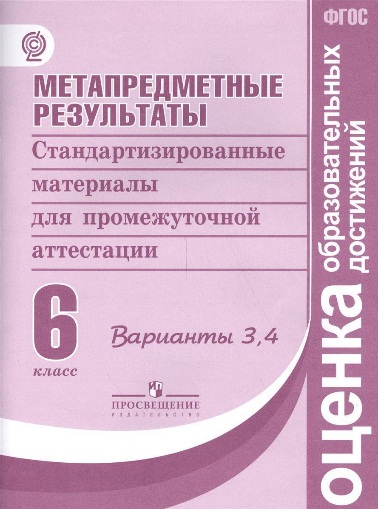 Цель работы.
Выявление у учащихся степени достижения  основных метапредметных результатов обучения:
сформированности умений читать и понимать различные тексты, включая учебные;
работать с информацией, представленной  в различной форме;
использовать полученную информацию для решения различных учебно- практических задач.
ОЦЕНИВАЕТСЯ    сформированность 
              трех групп умений:
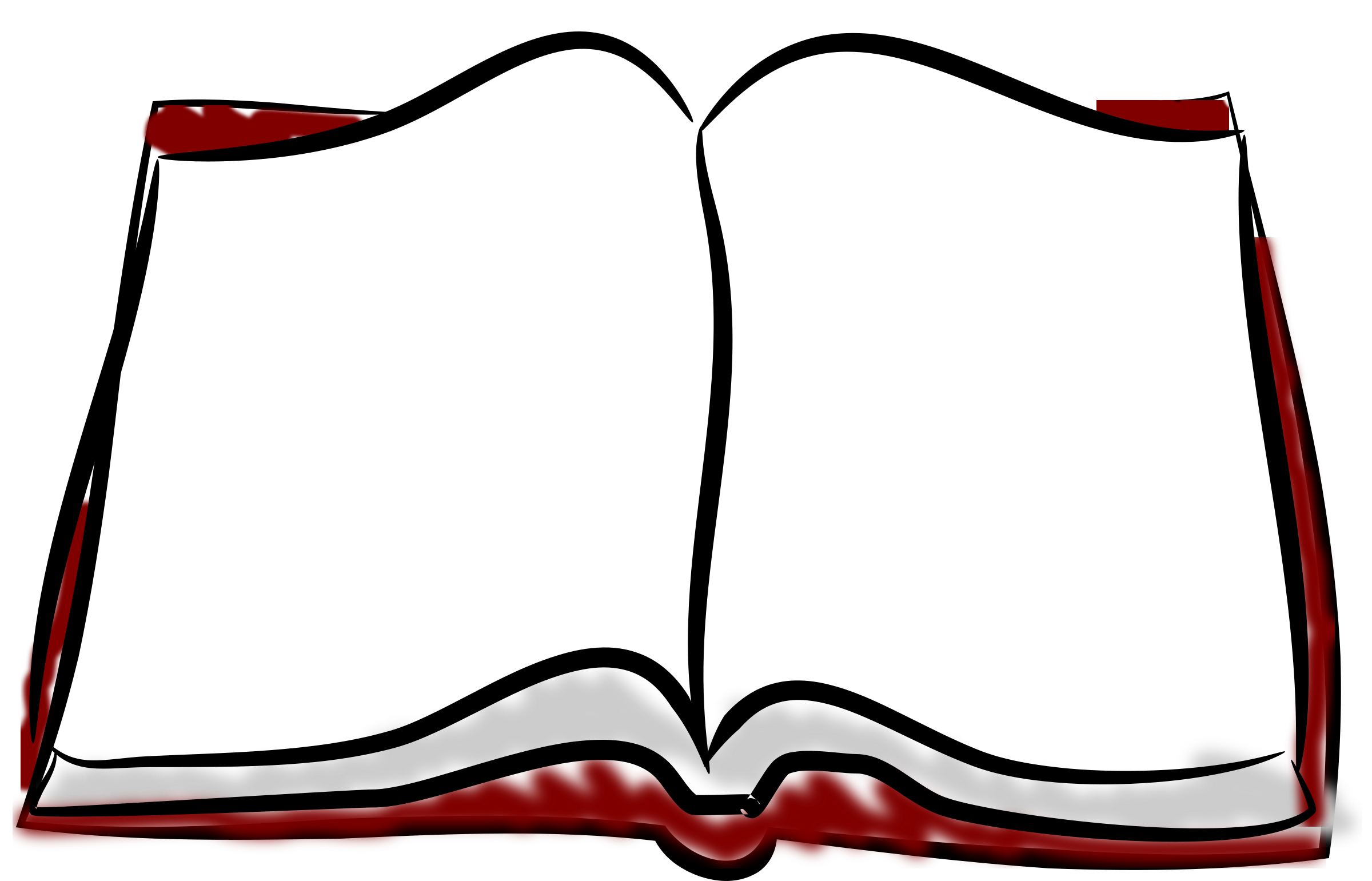 1.Общее понимание 
текста, 
ориентация в тексте.
3.Использование информации в тексте  для различных  целей
2.Глубокое и детальное  понимание
 содержание 
и формы текста
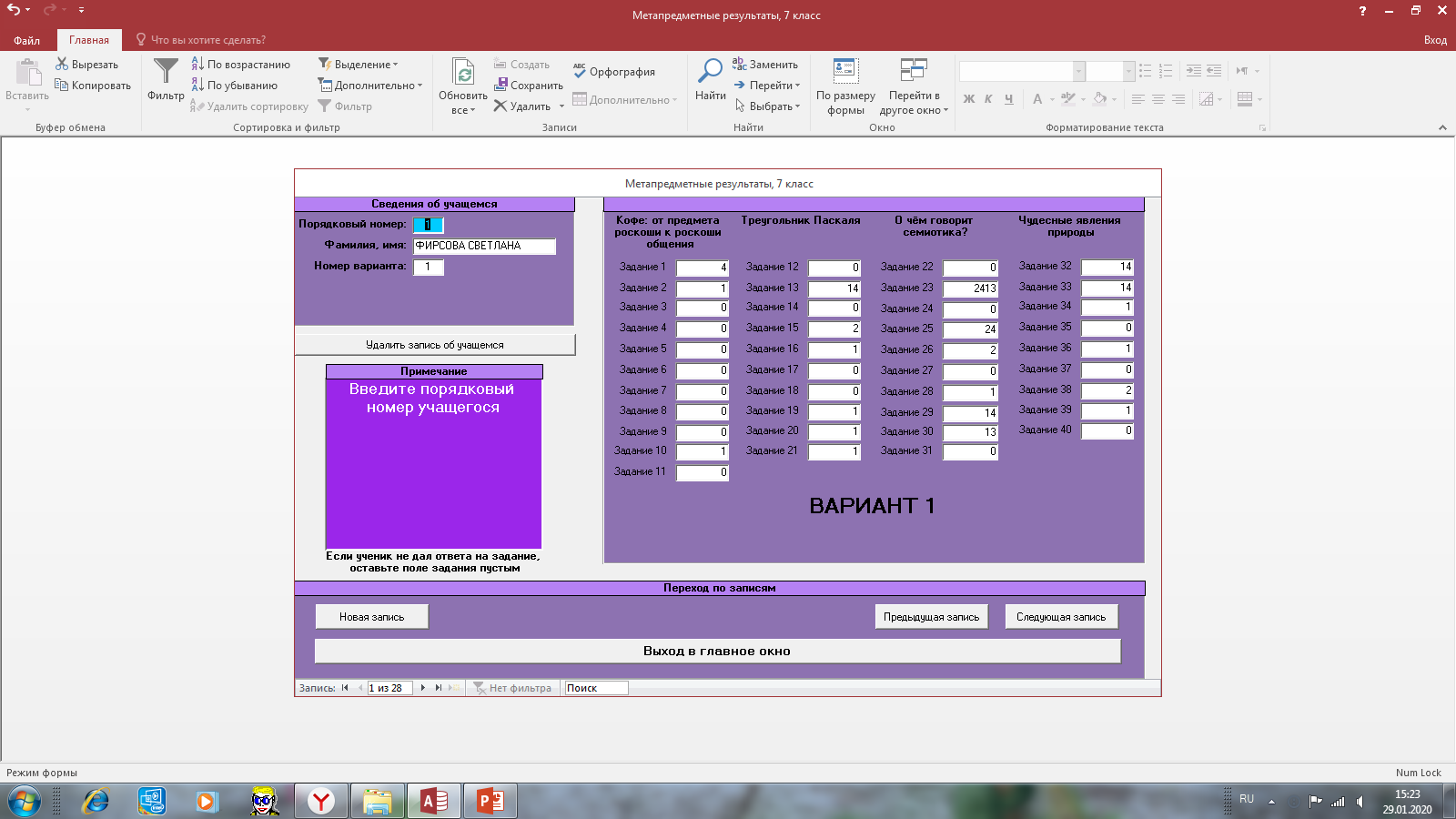 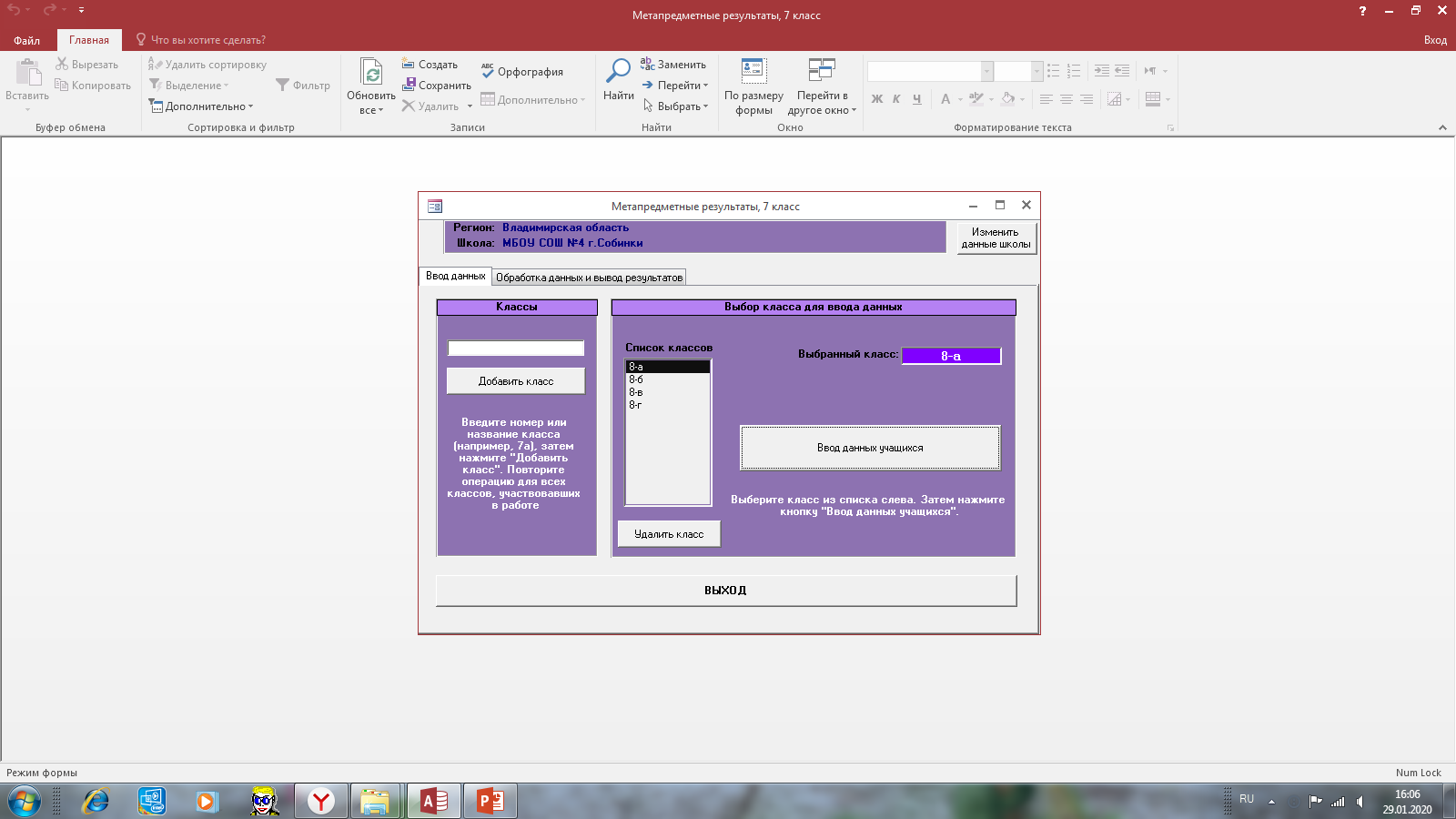 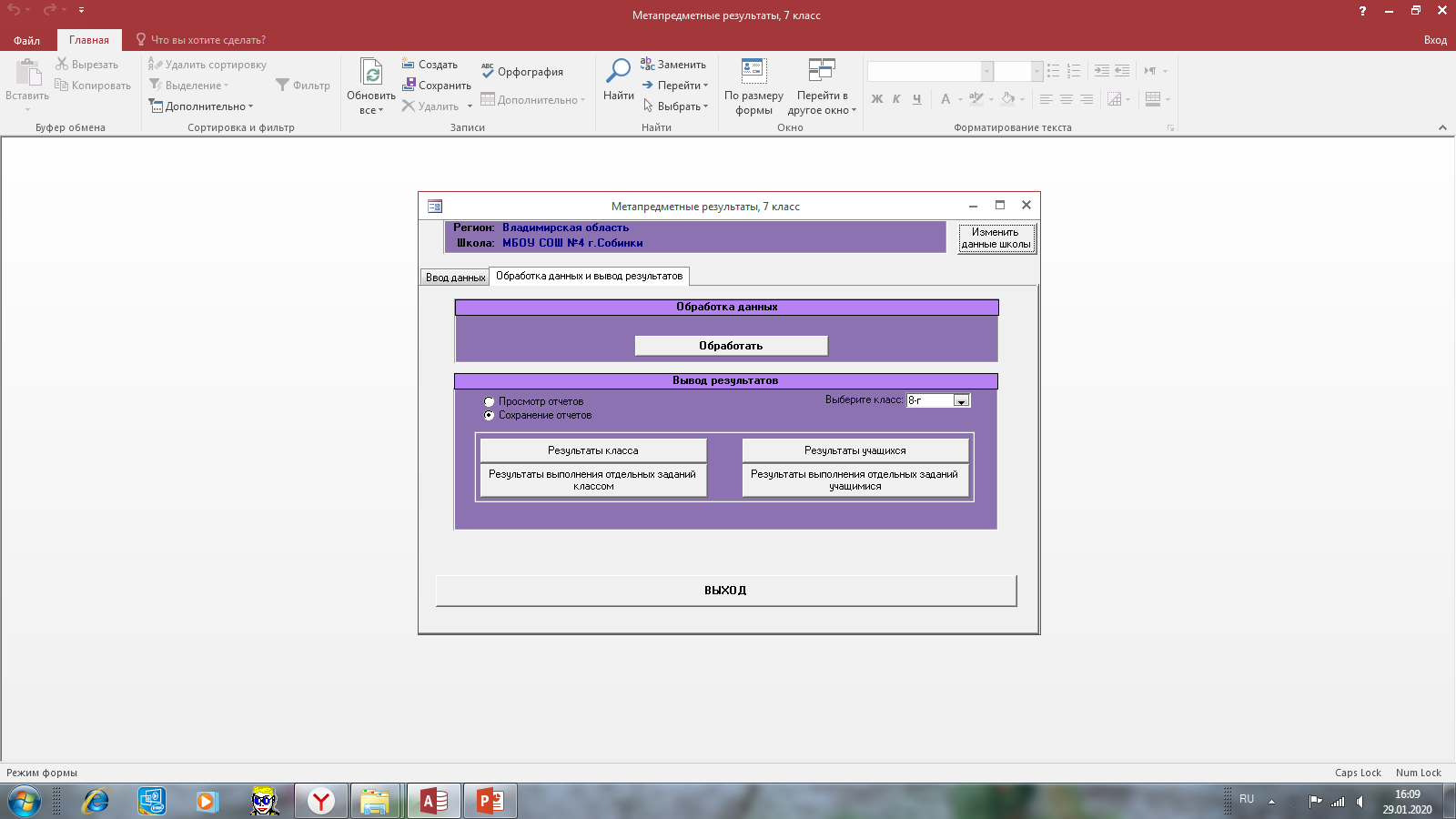 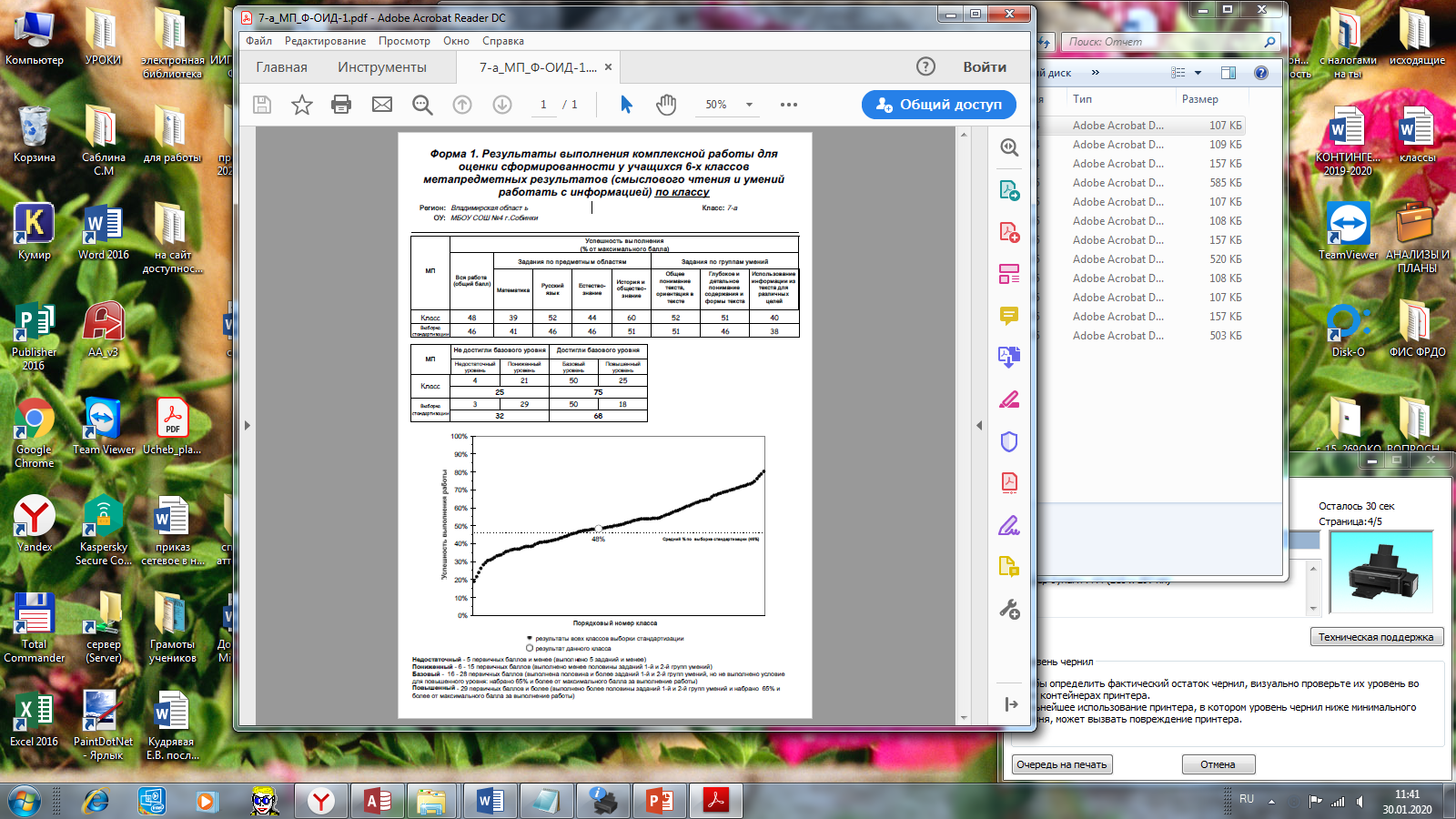 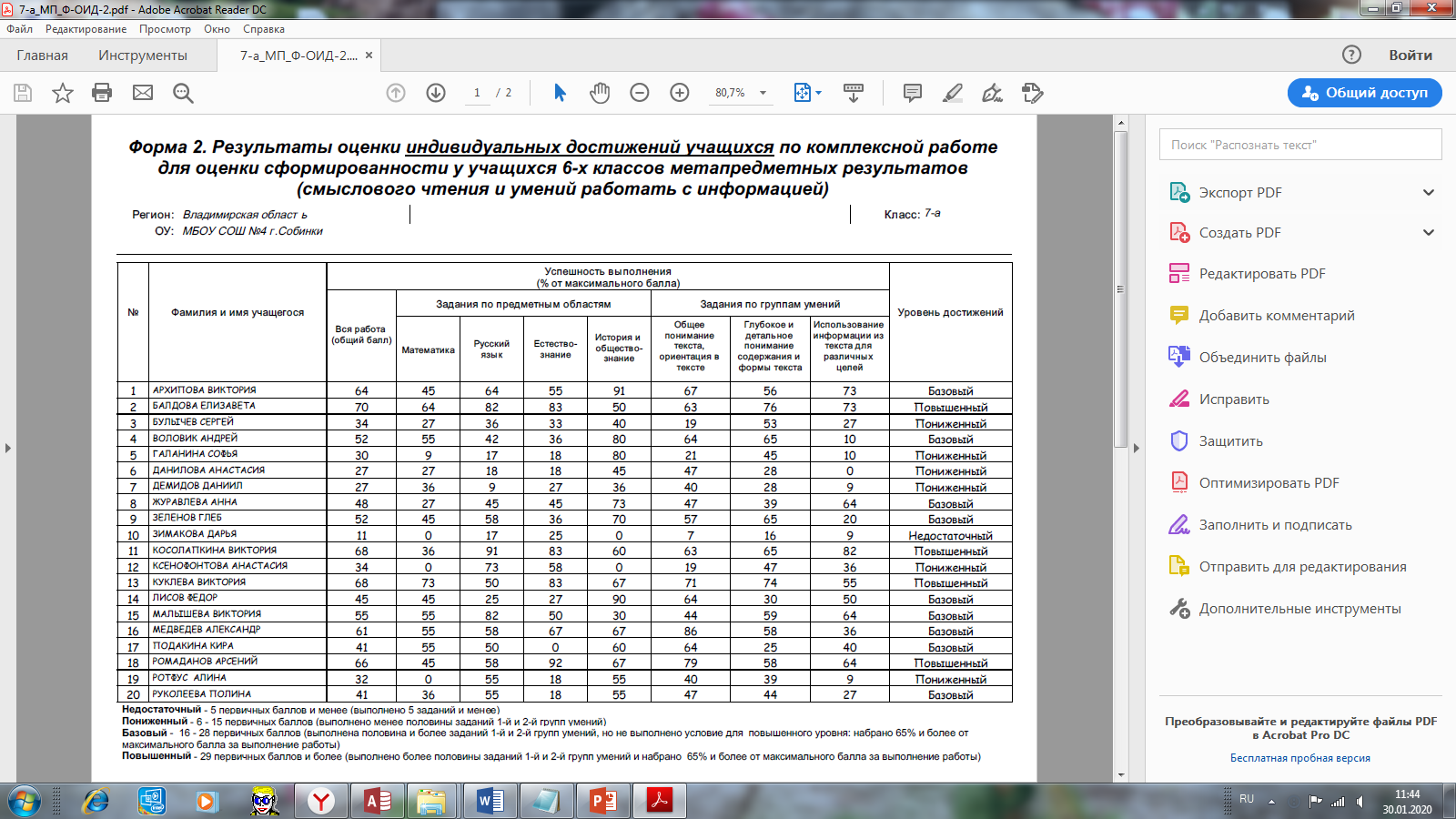 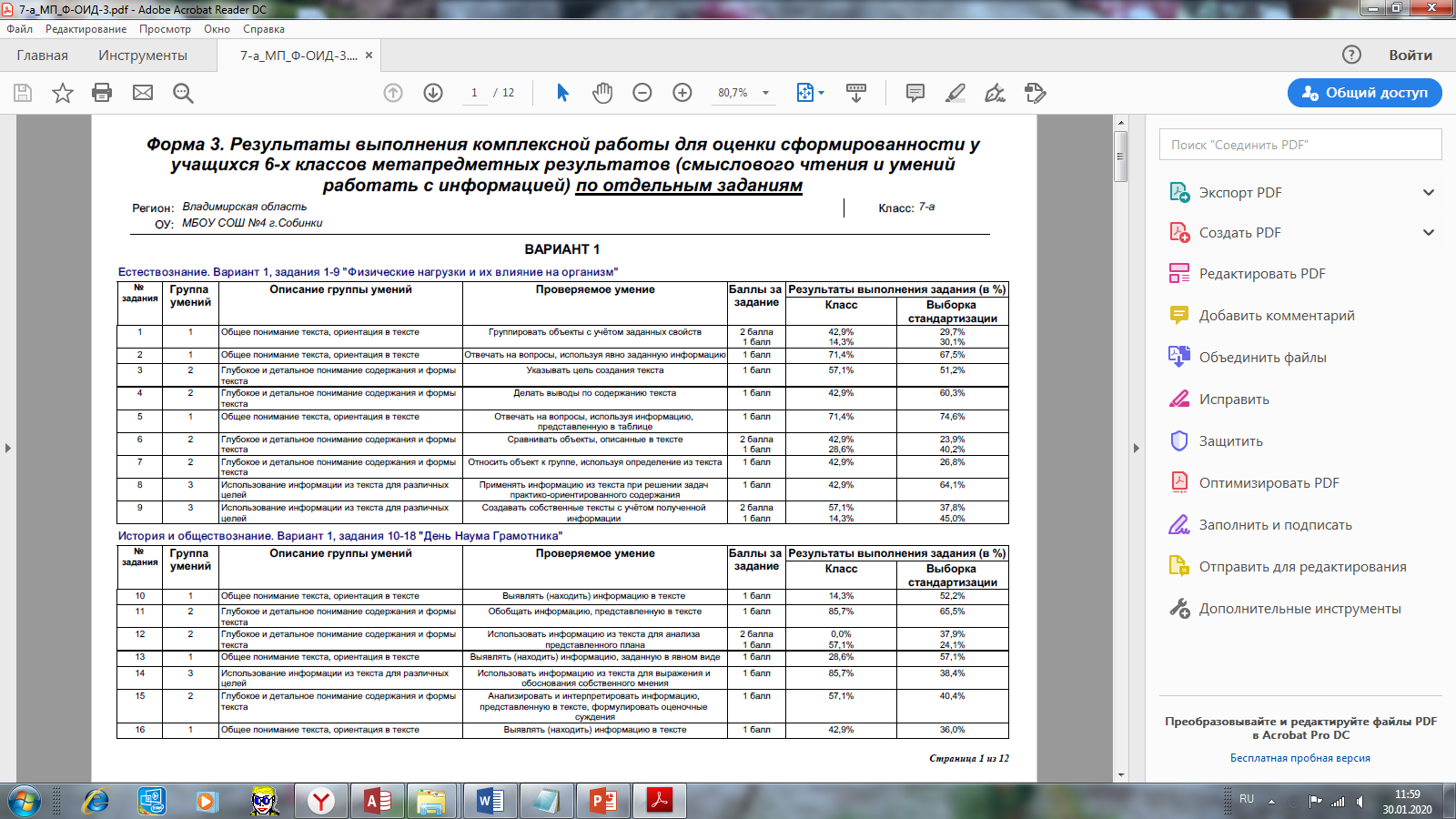 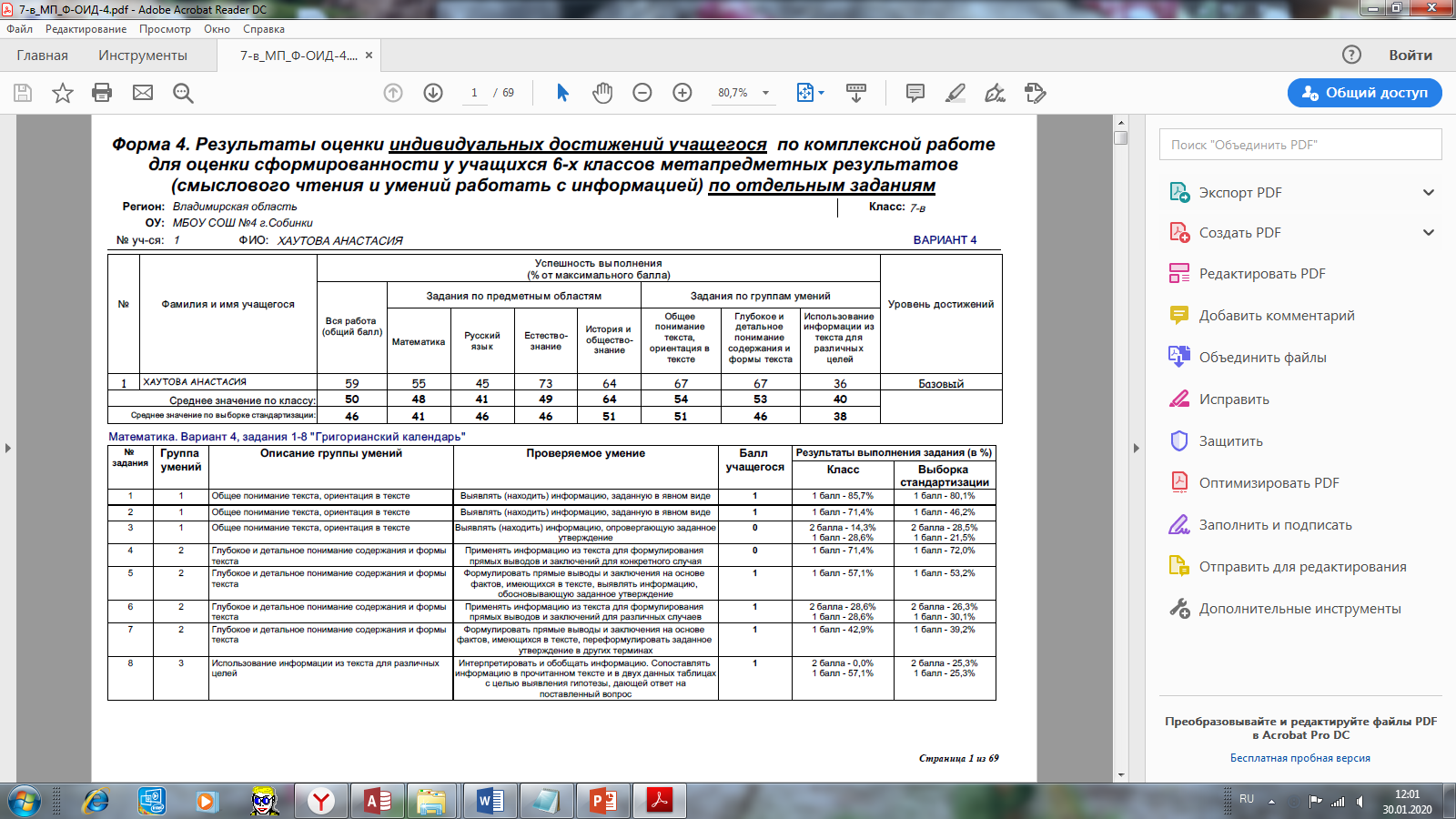 Успешность сформированности умений работать с текстом 
(общий балл за выполнение всей работы по 100-балльной шкале)
Успешность сформированности умения работать с текстом, 
связанным с предметными областями (% от максимального балла)
Успешность сформированности отдельных
 групп умений в  работе  с текстом
Уровни достижения метапредметных результатов
Уровни достижения метапредметных результатов
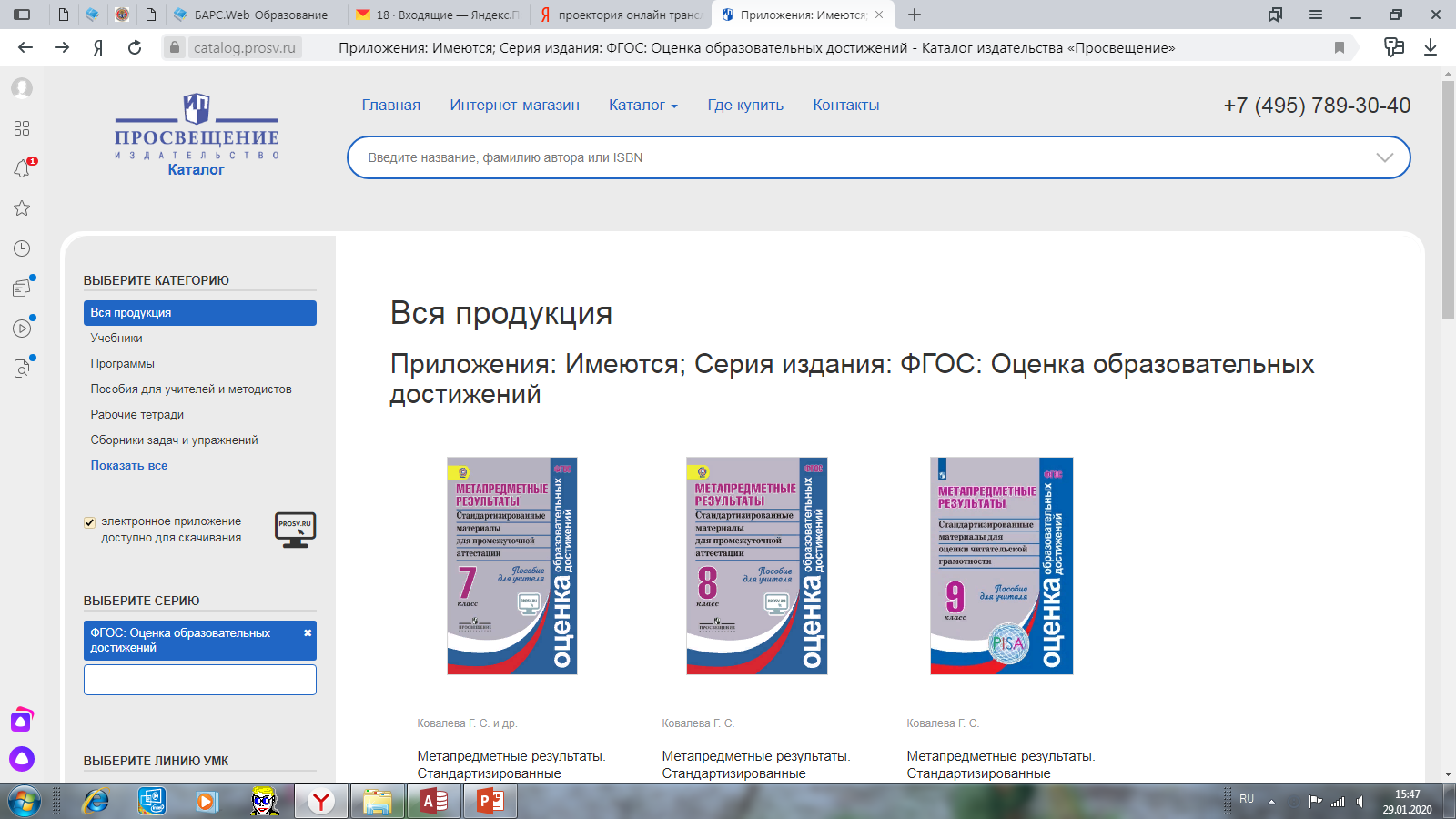 PROSV.RU
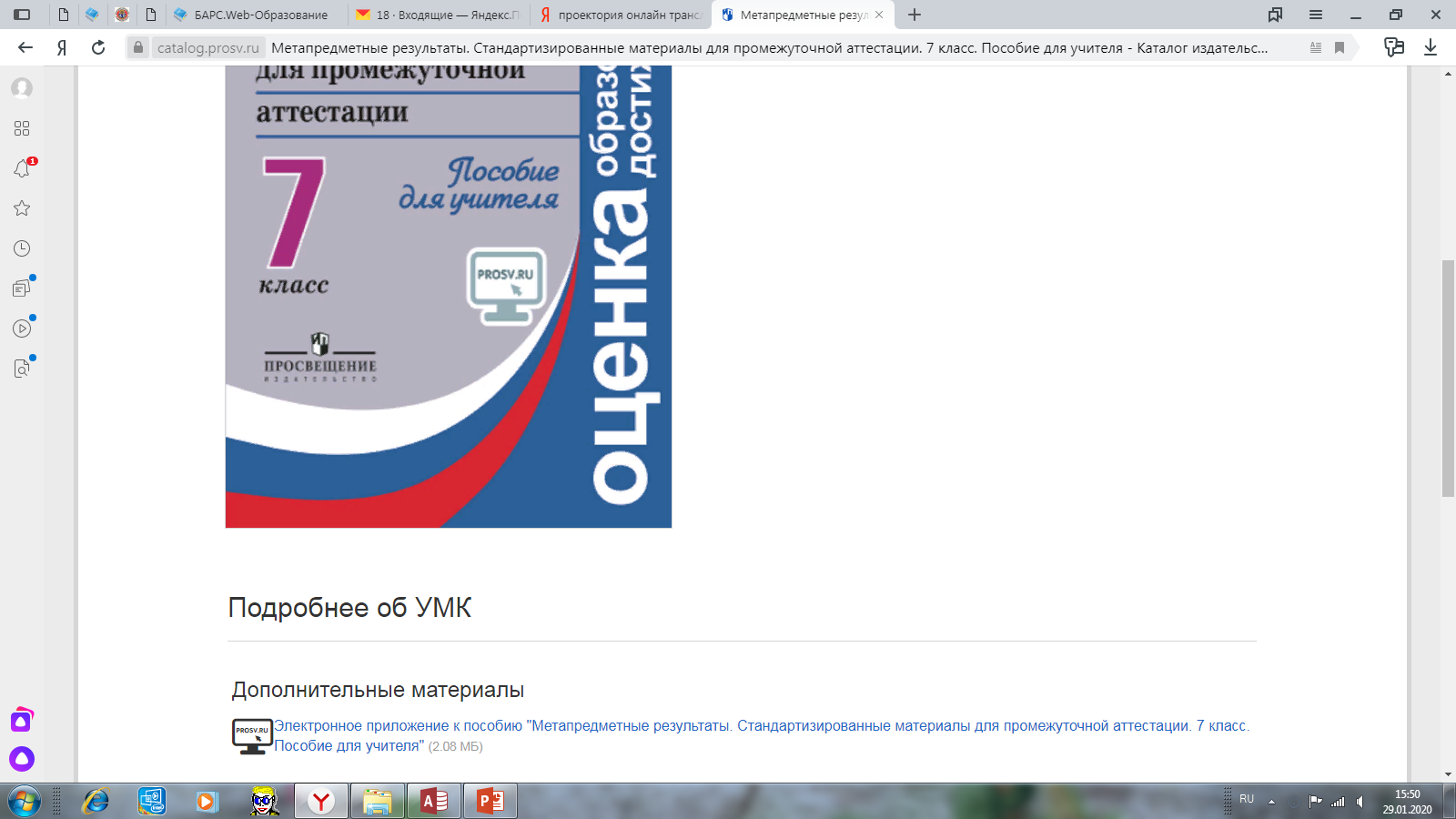 СКАЧАТЬ ПРОГРАММУ ДЛЯ ВВОДА И 
ОБРАБОТКИ РЕЗУЛЬТАТОВ